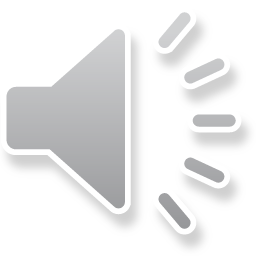 2021
述职报告工作总结PPT模板
年终总结 ·新年计划 ·述职报告·工作汇报模板
前言/PREFACE
光阴如梭，一年的工作转瞬又将成为历史；
2019年即将过去，2019年即将来临。新的一年意味着新的起点新的机遇新的挑战和决心，再接再厉，更上一层楼”，一定努力打开一个工作新局面。
在2019年，更好地完成工作，扬长避短，现总结如下：自2013年工作以来，我认真完成工作，努力学习，积极思考，个人能力逐步提高。伴随着公司的发展，我所工作的xx作为公司的一个设计部门尤为重要。
所以，我在实际工作中，时时严格要求自己，做到谨小慎微。此外，火车跑的快还靠车头带，由于刚参加工作不久，无论从业务能力，还是从思想上都存在许多的不足。在这些方面我都得到了公司领导、部门领导的正确引导。
目录/CONTENTS
01        年度工作内容概述
02        工作完成具体情况
03        成功项目详细展示
04        工作存在不足之处
05        明年工作目标计划
01
年度工作内容概述
在此输入章节详细文字介绍，表达主题的含义合图表的意义，在此输入章节详细文字介绍。
点击输入标题内容
05
点击输入标题
点击输入标题
01
0４
在此录入上述图表的综合说明，在此录入上述图表的综合描述说明。
在此录入上述图表的综合说明，在此录入上述图表的综合描述说明
点击输入标题
点击输入标题
0２
0５
在此录入上述图表的综合说明，在此录入上述图表的综合描述说明。
在此录入上述图表的综合说明，在此录入上述图表的综合描述说明
工作概述
点击输入标题
点击输入标题
0３
0６
在此录入上述图表的综合说明，在此录入上述图表的综合描述说明。
在此录入上述图表的综合说明，在此录入上述图表的综合描述说明
点击输入标题内容
06
2016年度
2017年度
2018年度
请在此处添加文字信息，表达图的含义请在此处添加文字。
请在此处添加文字信息，表达图的含义请在此处添加文字。
请在此处添加文字信息，表达图的含义请在此处添加文字。
在此录入上述图表的综合描述说明，在此录入上述图表的上述图表的综合描述说明入。在此录入上述图表的综合描述说明，在此录入上述图表的上述图表的综合描述说明入。在此录入上述图表的综合描述说明，在此录入上述图表的上述图表的综合描述说明入。
点击输入标题内容
07
点击输入标题
在此录入上述图表的综合说明，在此录入上述图表的综合描述说明。在此录入上述图表的综合说明。
点击输入标题
在此录入上述图表的综合说明，在此录入上述图表的综合描述说明。在此录入上述图表的综合说明。
点击输入标题
在此录入上述图表的综合说明，在此录入上述图表的综合描述说明。在此录入上述图表的综合说明。
点击输入标题内容
08
点击输入标题
在此录入上述图表的综合说明，在此录入上述图表的综合描述说明。
01
点击输入标题
在此录入上述图表的综合说明，在此录入上述图表的综合描述说明。
02
点击输入标题
添加标题
03
在此录入上述图表的综合说明，在此录入上述图表的综合描述说明。
在此录入上述图表的综合说明，在此录入上述图表的综合描述说明。在此录入上述图表的综合说明。
点击输入标题
04
在此录入上述图表的综合说明，在此录入上述图表的综合描述说明。
点击输入标题内容
09
点击输入标题
您的内容打在这里，或者通过复制您的文本后，在此框中选择粘贴，并选择只保留文字。您的内容打在这里，或者通过复制您的文本后您的内容打在这里。
添加标题
请在此处添加文字信息，表达图的含义。
添加标题
添加标题
请在此处添加文字信息，表达图的含义。
请在此处添加文字信息，表达图的含义。
添加标题
请在此处添加文字信息，表达图的含义。
02
工作完成具体情况
在此输入章节详细文字介绍，表达主题的含义合图表的意义，在此输入章节详细文字介绍。
点击输入标题内容
11
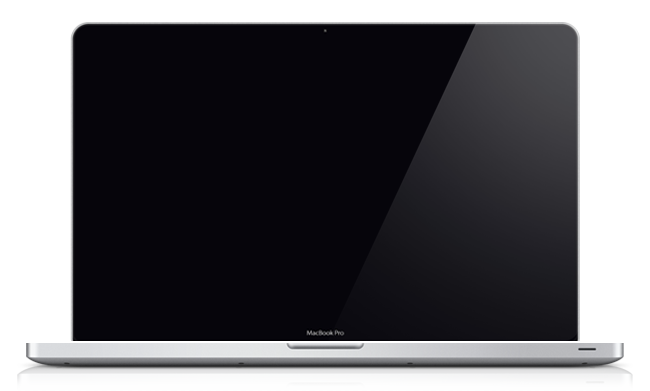 项目一
在此录入上述图表的综合描述说明，在此录入上述图表的综合描述说明。
项目二
在此录入上述图表的综合描述说明，在此录入上述图表的综合描述说明。
项目三
在此录入上述图表的综合描述说明，在此录入上述图表的综合描述说明。
点击输入标题内容
12
点击输入标题
在此输入详细文字介绍，
和详细信息。
点击输入标题
在此输入详细文字介绍，
和详细信息。
点击输入标题
在此输入详细文字介绍，
和详细信息。
02
01
03
04
05
06
点击输入标题
在此输入详细文字介绍，
和详细信息。
点击输入标题
在此输入详细文字介绍，
和详细信息。
点击输入标题
在此输入详细文字介绍，
和详细信息。
点击输入标题内容
13
点击输入标题
在此输入详细文字介绍，
和详细信息。
点击输入标题
在此输入详细文字介绍，
和详细信息。
点击输入标题
在此输入详细文字介绍，
和详细信息。
08
07
09
10
11
12
点击输入标题
在此输入详细文字介绍，
和详细信息。
点击输入标题
在此输入详细文字介绍，
和详细信息。
点击输入标题
在此输入详细文字介绍，
和详细信息。
点击输入标题内容
14
点击输入标题
01
在此录入上述图表的综合说明，在此录入上述图表的综合描述说明。
点击输入标题
0２
在此录入上述图表的综合说明，在此录入上述图表的综合描述说明。
点击输入标题
0３
在此录入上述图表的综合说明，在此录入上述图表的综合描述说明。
点击输入标题内容
15
80%
50%
45%
90%
第二季度
在此输入详细文字介绍，
和详细信息。
第三季度
在此输入详细文字介绍，
和详细信息。
第四季度
在此输入详细文字介绍，
和详细信息。
第一季度
在此输入详细文字介绍，
和详细信息。
在此录入上述图表的综合描述说明，在此录入上述图表的上述图表的综合描述说明入。在此录入上述图表的综合描述说明，在此录入上述图表的上述图表的综合描述说明入。在此录入上述图表的综合描述说明，在此录入上述图表的上述图表的综合描述说明入。
点击输入标题内容
16
2017工作情况
2017工作情况
在此输入章节详细文字介绍，表达主题的含义合图表的意义，在此输入章节详细文字介绍，表达主题的含义合图表的意义。在此输入章节详细文字介绍，表达主题的含义合图表的意义在此输入章节详细。
在此输入章节详细文字介绍，表达主题的含义合图表的意义，在此输入章节详细文字介绍，表达主题的含义合图表的意义。在此输入章节详细文字介绍，表达主题的含义合图表的意义在此输入章节详细。
VS
计划完成95%
计划完成85%
计划完成950万
计划完成750万
03
成功项目详细展示
在此输入章节详细文字介绍，表达主题的含义合图表的意义，在此输入章节详细文字介绍。
点击输入标题内容
18
输入标题
输入标题
点击输入标题文本
点击输入简要文字解说，解说文字尽量概括精炼，不用多余的文字修饰，简洁精准的 解说所提炼的核心概念。点击输入简要文字解说，解说文字尽量概括精炼，不用多余的文字修饰，简洁精准的 解说所提炼的核心概念。
点击输入标题内容
19
点击输入标题
您的内容打在这里，或者通过复制您的文本后，在此框中选择粘贴，并选择只保留文字。您的内容打在这里，或者通过复制您的文本后您的内容打在这里。
输入
标题
输入
标题
输入
标题
输入
标题
输入
标题
点击输入
标题内容
点击输入标题内容
20
添加项目名称
添加项目名称
添加项目名称
添加项目名称
右键点击图片选择设置图片格式可直接替换图片。
右键点击图片选择设置图片格式可直接替换图片。
右键点击图片选择设置图片格式可直接替换图片。
右键点击图片选择设置图片格式可直接替换图片。
点击输入标题内容
21
01
02
03
04
添加标题
添加标题
添加标题
添加标题
请在此处添加文字信息，表达图的含义。
请在此处添加文字信息，表达图的含义。
请在此处添加文字信息，表达图的含义。
请在此处添加文字信息，表达图的含义。
点击输入标题内容
22
添加标题
在此录入本图表的综合描述说明，在此录入本图表的综合描述说明。
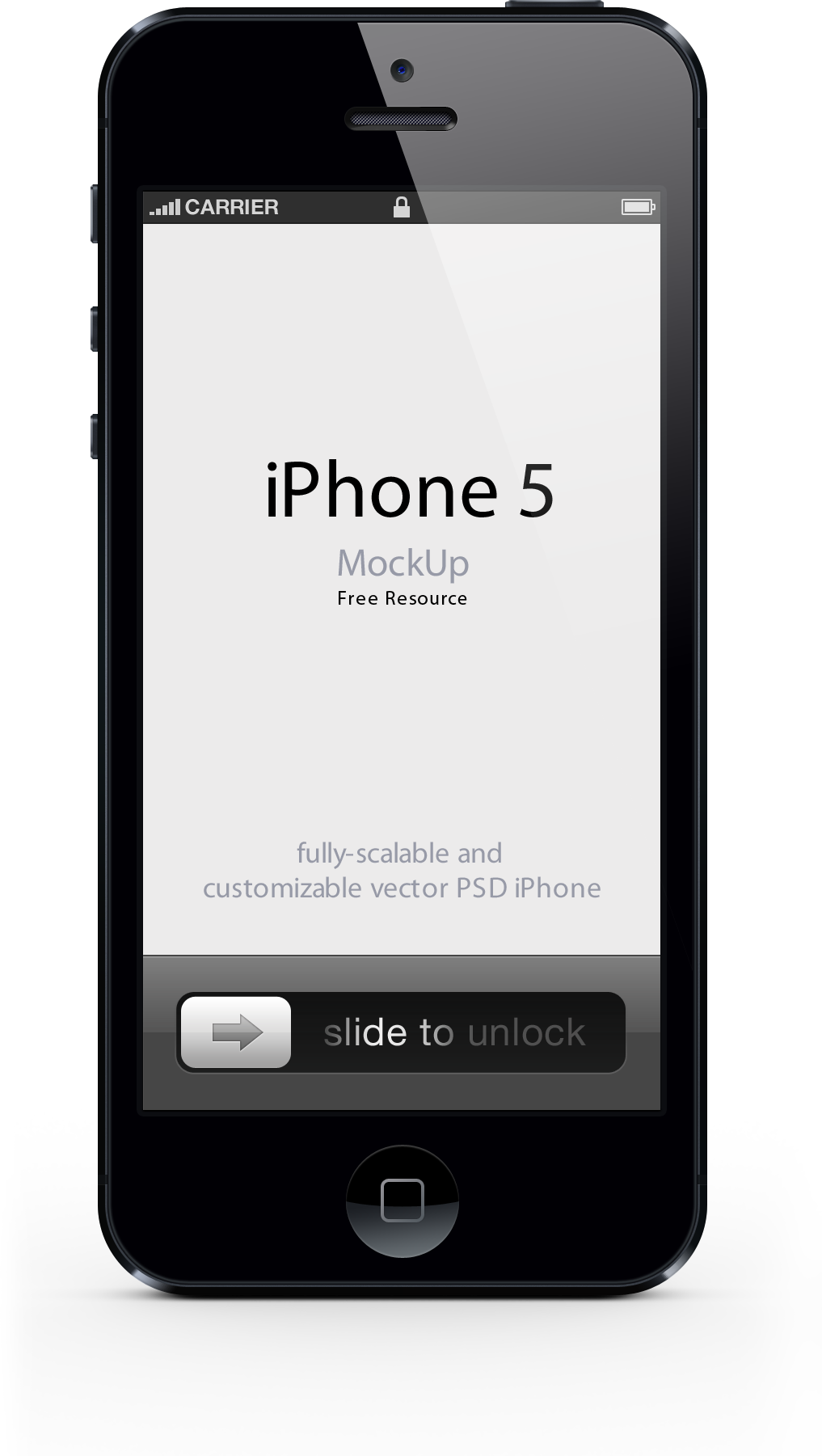 添加标题
在此录入本图表的综合描述说明，在此录入本图表的综合描述说明，在此录入本图表的描述说明
添加标题
在此录入本图表的综合描述说明，在此录入本图表的综合描述说明，在此录入本图表的综合描述说明
点击输入标题内容
23
点击输入标题
您的内容打在这里，或者通过复制您的文本
点击输入标题
在此录入上述图表的综合描述说明
在此录入上述图表的描述说明
您的内容打在这里，或者通过复制您的文本
点击输入标题
点击输入标题
04
工作存在不足之处
在此输入章节详细文字介绍，表达主题的含义合图表的意义，在此输入章节详细文字介绍。
点击输入标题内容
25
点击添加标题
点击添加标题
点击添加标题
点击添加标题
点击添加标题
点击添加标题
点击添加标题
点击添加标题
点击添加标题
点击添加标题
添加文字
添加文字
添加文字
添加文字
添加文字
输入文字
在此录入上述图表的综合描述说明，在此录入上述图表的综合描述说明。在此录入上述图表的综合描述说明，在此录入上述图表的综合描述说明，在此录入上述图表的综合描述说明。
点击输入标题内容
26
在此录入上述图表的综合描述说明，在此录入上述图表的上述图表的综合描述说明入。在此录入上述图表的综合描述说明，在此录入上述图表的上述图表的综合描述说明入。在此录入上述图表的综合描述说明，在此录入上述图表的上述图表的综合描述说明入。
点击输入标题内容
27
在此录入上述图表的综合描述说明，在此录入上述图表的上述图表。
在此录入上述图表的综合描述说明，在此录入上述图表的上述图表。
点击输入
标题内容
在此录入上述图表的综合描述说明，在此录入上述图表的上述图表。
在此录入上述图表的综合描述说明，在此录入上述图表的上述图表。
点击输入标题内容
28
输入文字标题
64%
请在此处输入详细的文字介绍信息和简介，表达图表的含义。
输入文字标题
25%
请在此处输入详细的文字介绍信息和简介，表达图表的含义。
输入文字标题
11%
请在此处输入详细的文字介绍信息和简介，表达图表的含义。
点击输入标题文本
点击输入简要文字解说，解说文字尽量概括精炼，不用多余的文字修饰，简洁精准的 解说所提炼的核心概念。点击输入简要文字解说，解说文字尽量概括精炼，不用多余的文字修饰，简洁精准的 解说所提炼的核心概念。
点击输入标题内容
29
标题
结论分析---在此录入上述图表的综合描述说明，在此录入上述图表的综合描述说明。
标题
标题
1
2
3
结论分析
结论分析---在此录入上述图表的综合描述说明，在此录入上述图表的综合描述说明。
标题
标题
结论分析---在此录入上述图表的综合描述说明，在此录入上述图表的综合描述说明。
标题
标题
标题
点击输入标题内容
30
添加标题
02
01
在此录入上述图表的描述说明，在此录入上述图表的描述说明。
添加标题
02
在此录入上述图表的描述说明，在此录入上述图表的描述说明。
01
添加标题
03
在此录入上述图表的描述说明，在此录入上述图表的描述说明。
03
05
明年工作目标计划
在此输入章节详细文字介绍，表达主题的含义合图表的意义，在此输入章节详细文字介绍。
点击输入标题内容
32
点击输入标题
在此输入详细文字介绍，
和详细信息。
点击输入标题
在此输入详细文字介绍，
和详细信息。
点击输入标题
在此输入详细文字介绍，
和详细信息。
点击输入标题
在此输入详细文字介绍，
和详细信息。
点击输入标题
在此输入详细文字介绍，
和详细信息。
点击输入标题内容
33
62%
您的内容打在这里，或者通过复制您的文本后，在此框中选择粘贴。
点击输入标题
您的内容打在这里，或者通过复制您的文本后，在此框中选择粘贴，并选择只保留文字。您的内容打在这里，或者通过复制您的文本后您的内容打在这里。
38%
点击输入标题
您的内容打在这里，或者通过复制您的文本后，在此框中选择粘贴，并选择只保留文字。您的内容打在这里，或者通过复制您的文本后您的内容打在这里。
在此录入上述图表的综合描述说明，在此录入上述图表的综合描述说明。在此录入上述图表的综合描述说明，在此录入上述图表的综合描述说明，在此录入上述图表的综合描述说明。
点击输入标题内容
34
点击输入标题
右键点击图片选择设置图片格式可直接替换图片，在此录入上述图表的描述说明。您可以点击文字框输入您的描述说明，或者通过复制粘贴。
点击输入标题
右键点击图片选择设置图片格式可直接替换图片，在此录入上述图表的描述说明。您可以点击文字框输入您的描述说明，或者通过复制粘贴，在此录入上述图表的综合描述说明。
在此录入上述图表的综合描述说明，在此录入上述图表的上述图表的综合描述说明入。在此录入上述图表的综合描述说明，在此录入上述图表的上述图表的综合描述说明入。在此录入上述图表的综合描述说明，在此录入上述图表的上述图表的综合描述说明入。
点击输入标题内容
35
添加标题
添加标题
在此录入上述图表的综合描述说明，在此录入上述图表。
在此录入上述图表的综合描述说明，在此录入上述图表。
输入标题
添加标题
输入标题
添加标题
在此录入上述图表的综合描述说明，在此录入上述图表。
在此录入上述图表的综合描述说明，在此录入上述图表。
输入标题
您的内容打在这里，或者通过复制您的文本后，在此框中选择粘贴，并选择只保留文字，在此录入上述图表的综合描述说明。并选择只保留文字，在此录入上述图表的综合描述说明。
输入标题
点击输入标题内容
36
添加标题
添加标题
添加标题
添加标题
添加标题
在此录入上述图表的综合描述说明，在此录入上述图表的上述图表的综合描述说明入。在此录入上述图表的综合描述说明，在此录入上述图表的上述图表的综合描述说明入。在此录入上述图表的综合描述说明，在此录入上述图表的上述图表的综合描述说明入。
点击输入标题内容
37
01
单击此处添加标题
单击此处添加文本，单击此处添加文本
单击此处添加文本，单击此处添加文本
单击此处添加文本，单击此处添加文本
02
单击此处添加标题
单击此处添加文本，单击此处添加文本
单击此处添加文本，单击此处添加文本
单击此处添加文本，单击此处添加文本
03
单击此处添加标题
单击此处添加文本，单击此处添加文本
单击此处添加文本，单击此处添加文本
单击此处添加文本，单击此处添加文本
点击输入标题内容
38
添加标题
在此录入上述图表的综合描述说明，在此录入上述图表的上述图表的综合描述说明入。在此录入上述图表的综合描述说明，在此录入上述图表的上述图表的综合描述说明入
1
2
3
添加标题文字
添加标题文字
添加标题文字
在此输入章节详细文字介绍，表达主题的含义合图表的意义，在此输入章节详细文字介绍。
在此输入章节详细文字介绍，表达主题的含义合图表的意义，在此输入章节详细文字介绍。
在此输入章节详细文字介绍，表达主题的含义合图表的意义，在此输入章节详细文字介绍。
官方公众号
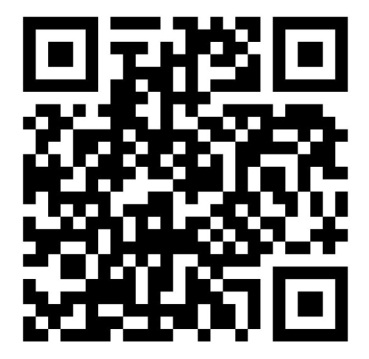 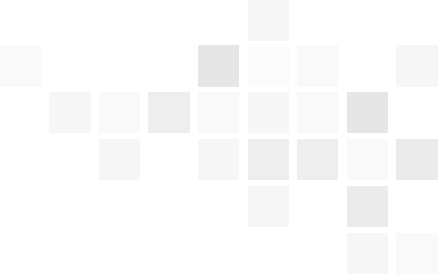 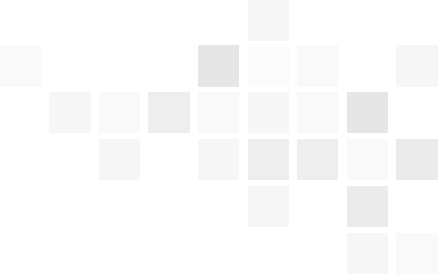 关注我们
THANK YOU FOR YOUR GUIDANCE
感谢您的指导
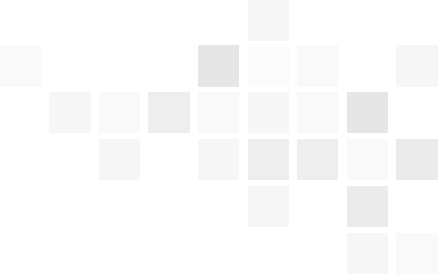 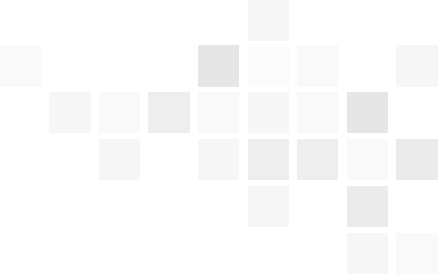 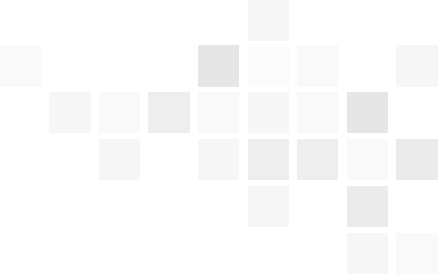 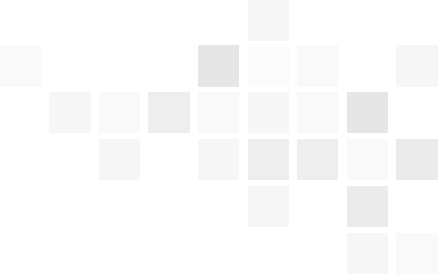 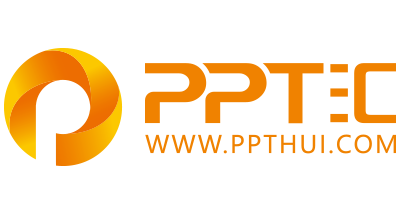 上万精品PPT模板全部免费下载
PPT汇    www.ppthui.com
PPT模板下载：www.ppthui.com/muban/            行业PPT模板：www.ppthui.com/hangye/
工作PPT模板：www.ppthui.com/gongzuo/         节日PPT模板：www.ppthui.com/jieri/
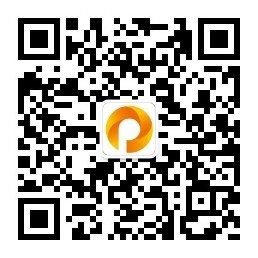 扫描关注公众号“PPT汇”收藏网站防止遗忘/免费获取更多精选PPT模板下载资源
[Speaker Notes: 模板来自于 https://www.ppthui.com    【PPT汇】]